Does TDM Really Work?
Measuring the effect on VMT
San Francisco’s TDM Ordinance
VMT analysis in CEQA
Existing research
Transtheoretical model
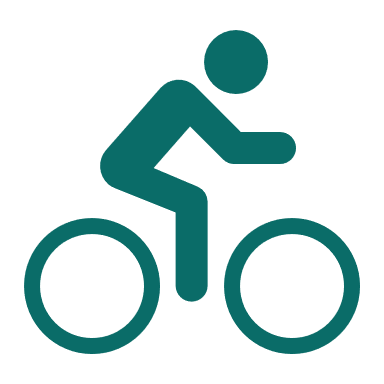 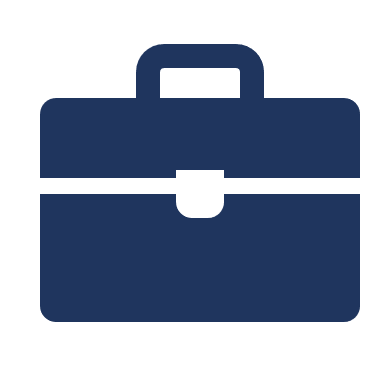 Bike mode share
Commute mode share
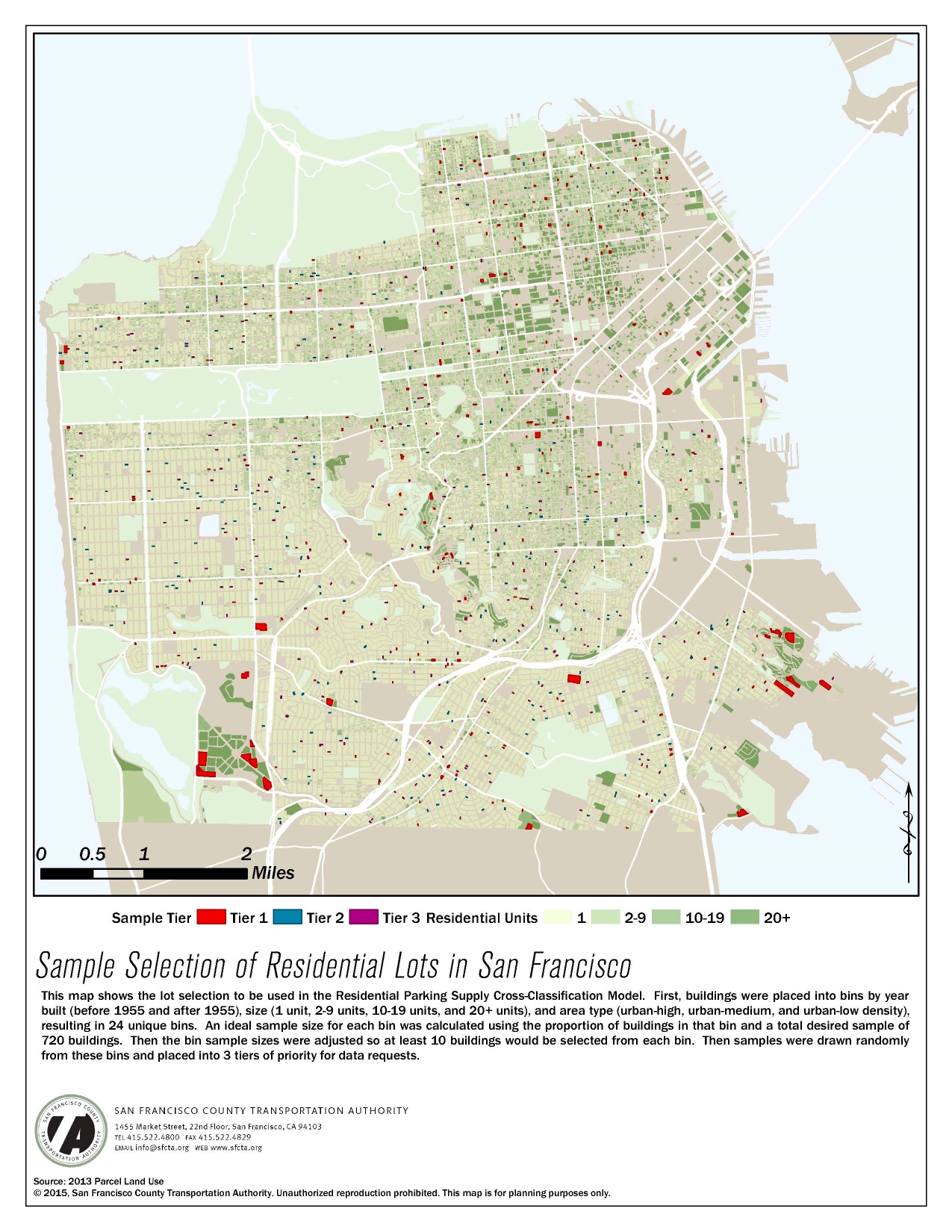 Identify strategies
Select sample buildings
Collect travel data
Collect TDM data
Analyze!
TDM Strategies:
Parking supply
Parking unbundling
Sampling:
Buildings of different sizes, ages, locations
With and with out parking strategies
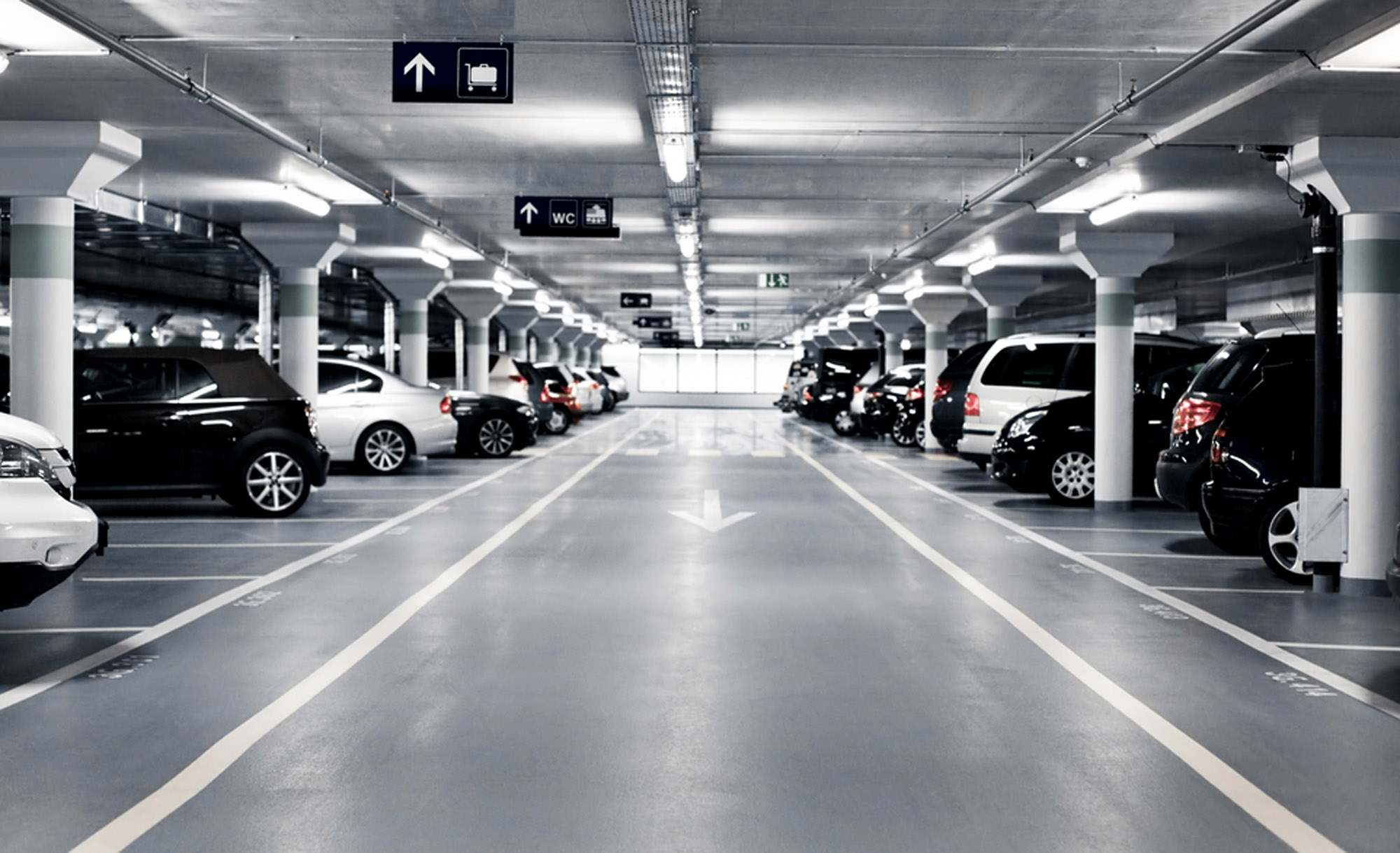 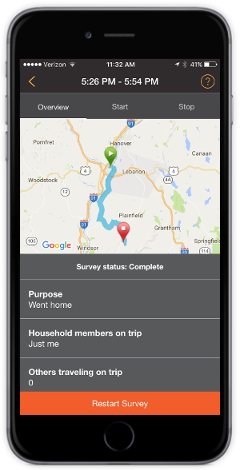 Collect travel data:
Recruit survey participants from buildings
Participants complete app-based 7-day travel diary
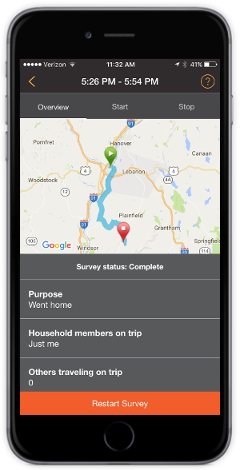 Collect TDM data:
Through the survey
At selected buildings
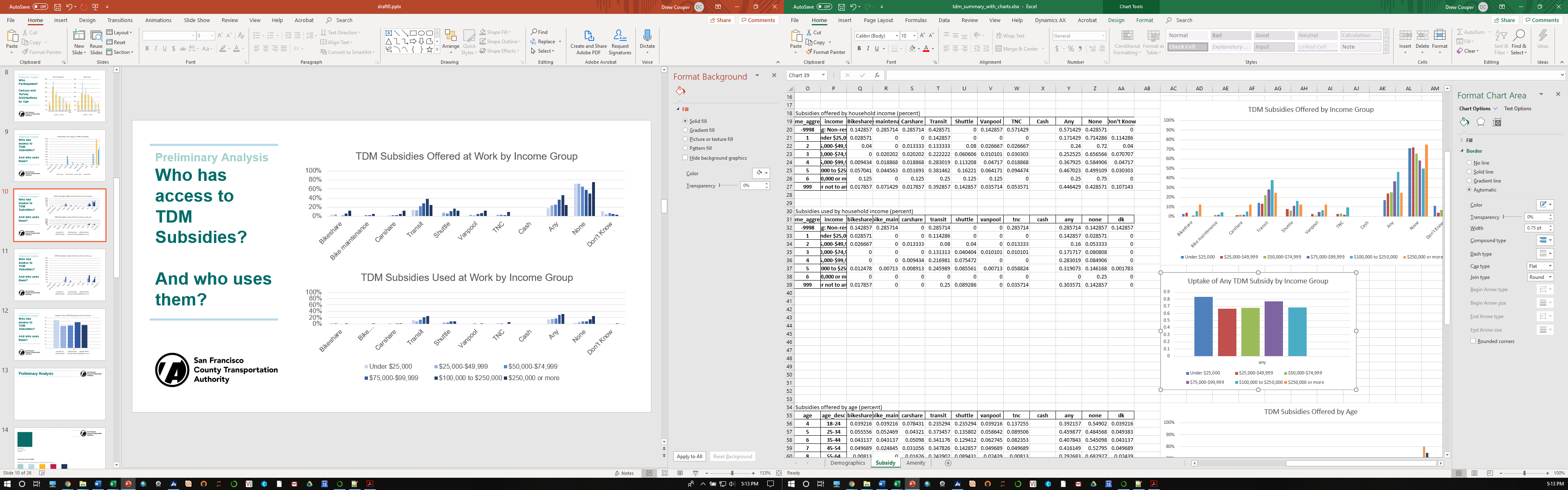 Develop Sampling Plan: Summer 2019
Data Collection and Processing: Fall 2019
Analysis and VMT Estimation: Spring 2020
Thank you.Any Questions?
drew.cooper@sfcta.org